Methods for Dummies
2nd level analysis for fMRI
Presenters: Man Sze (Jackie), Taylor Lyons
Expert: Dr. Guillaume Flandin
Overview
Recap on 1st level analysis 
2nd level analysis
Fixed, Random (Mixed) Effects
Hierarchical model, Summary statistics
Demo
QnA
1st level analysis: individual analysis
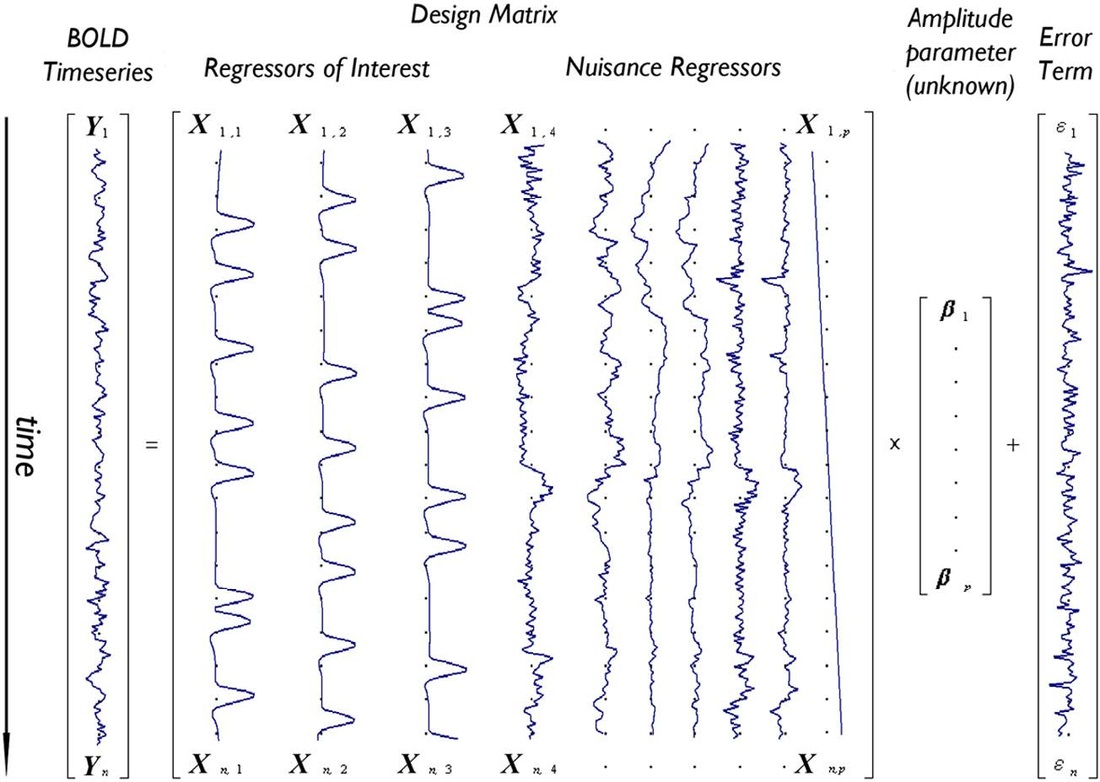 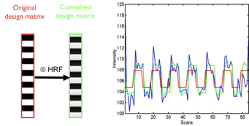 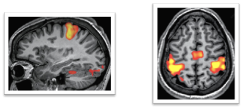 Last lecture on 1st level analysis
Basis Functions
Model the fMRI signal


2.  Parametric Modulation
Attributes of the tasks 

3.  Correlated Regressors
Multicollinearity
Find presence of significant effect in the group level, not individual level

finding average beta value
how much the effect varies 
what are the sources of these effects
How?
Fixed effects
Random effects
2nd level analysis: group analysis
Fixed Effect Analysis
Combine all data points from all subjects into a single analysis

Assume effect is constant 

One t-test for all data points
N: 12 subjects each with 50 scans = 600 scans
Fixed Effect Analysis 

Example
c = [4, 3, 2, 1, 1, 2, 3, 3, 3, 2, 4, 4]
Within subject variability:
σw2 = [0.9, 1.2, 1.5, 0.5, 0.4, 0.7, 0.8, 2.1, 1.8, 0.8, 0.7, 1.1]
Mean group effect (M) = 2.67
Mean σw2 = 1.04
Standard Error Mean (SEM) = σw2 / sqrt(N) = 0.04
t = M/SEM = 62.7, p = 10-51
Advantages
Simple Model
High degrees of freedom
Fixed Effect Analysis
Disadvantages
Assumption of common variance
Sensitive to extreme results from individual subjects
Can’t generalize findings to population
Different effects the experimental manipulation on different individuals
response magnitude
Based on how participants are drawn randomly from the population
Make inference
Random Effects Analysis (a.k.a Mixed Effects Analysis)
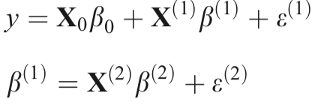 Estimate subject and group stats at the same time via iterative looping

Highly accurate

Computationally intensive
Hierarchical models
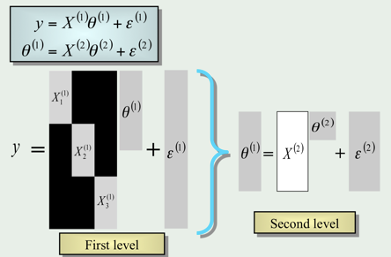 Summary Statistics
Step-by-step model
1st level: fixed
2nd level: random
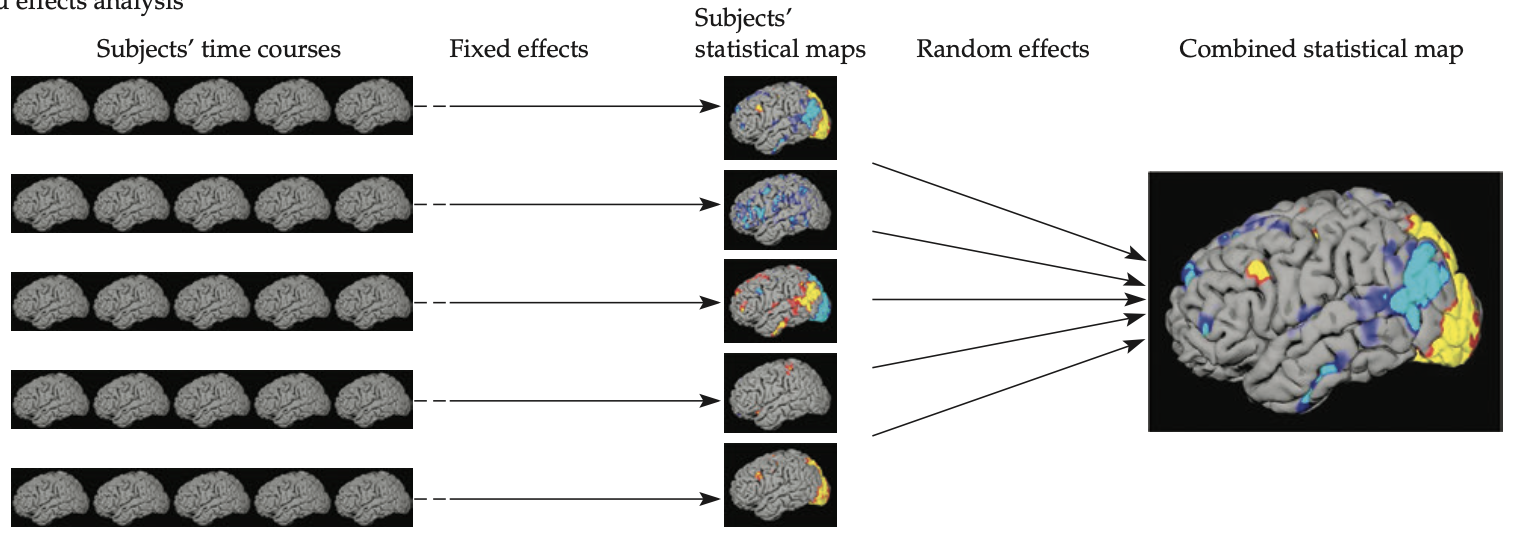 Summary Statistics 

Example
N = 12 subjects
c = [4,3,2,1,1,2,3,3,3,2,4,4]

Mean group effect (M) = 2.67
Between subject variability (SD) σb2 = 1.07
Standard Error Mean (SEM) = σb2 /(sqrt(N))=0.31
t = M/SEM = 8.61, p = 10-6
N: 12 subjects each with 50 scans = 600 scans
c = [4, 3, 2, 1, 1, 2, 3, 3, 3, 2, 4, 4]
Within subject variability:
σw2 = [0.9, 1.2, 1.5, 0.5, 0.4, 0.7, 0.8, 2.1, 1.8, 0.8, 0.7, 1.1]
Mean group effect (M) = 2.67
Mean σw2 = 1.04
Standard Error Mean (SEM) = σw2 / sqrt(N) = 0.04
t = M/SEM = 62.7, p = 10-51
Fixed Effect Analysis 

Example
Summary
2nd level analysis
Fixed vs Random (Mixed) Effects
Hierarchical models
Summary Statistics
Demo
QnA
Thanks!
Helpful resources:
Principles of fMRI channel on Youtube: https://www.youtube.com/channel/UC_BIby85hZmcItMrkAlc8eA
SPM videos:  https://www.fil.ion.ucl.ac.uk/spm/course/video/#Group
Advanced readings on mixed models: Mixed-effects and fMRI studies by Friston et al., 2004